HYDROXYDERIVÁTY
Hana Josífková
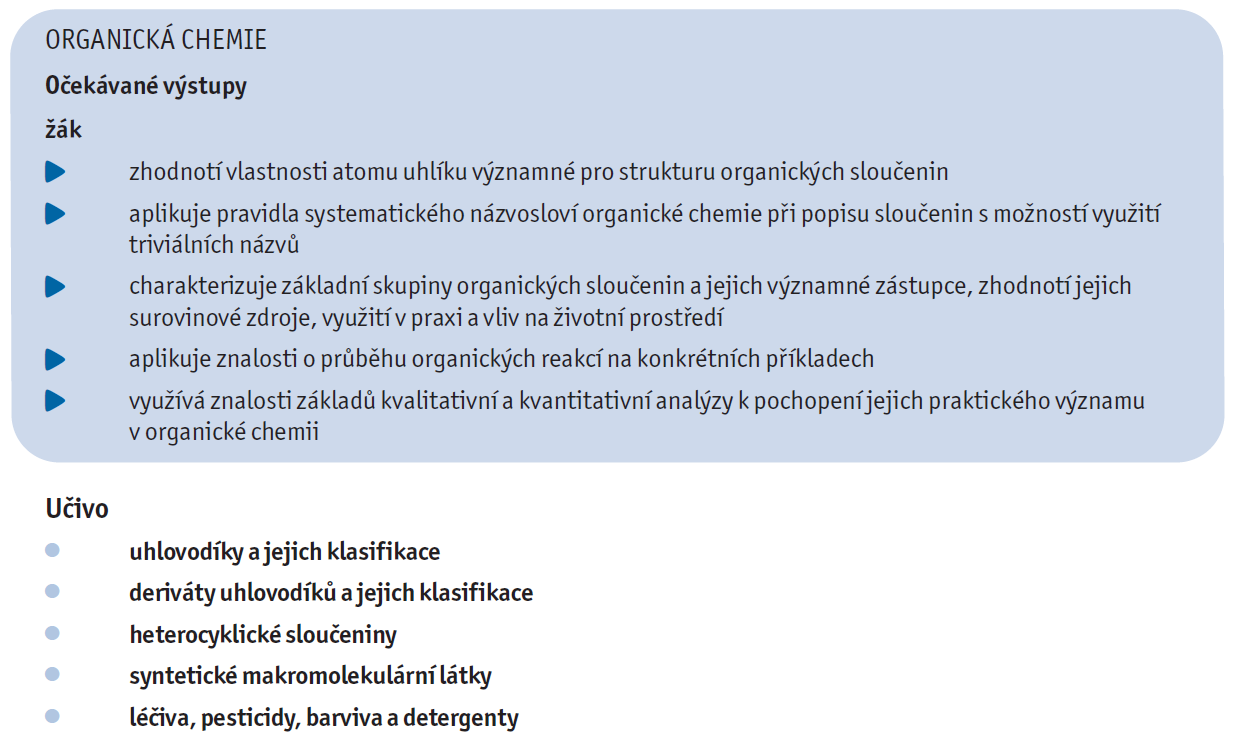 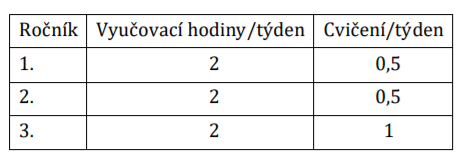 Gymnázium Botičská
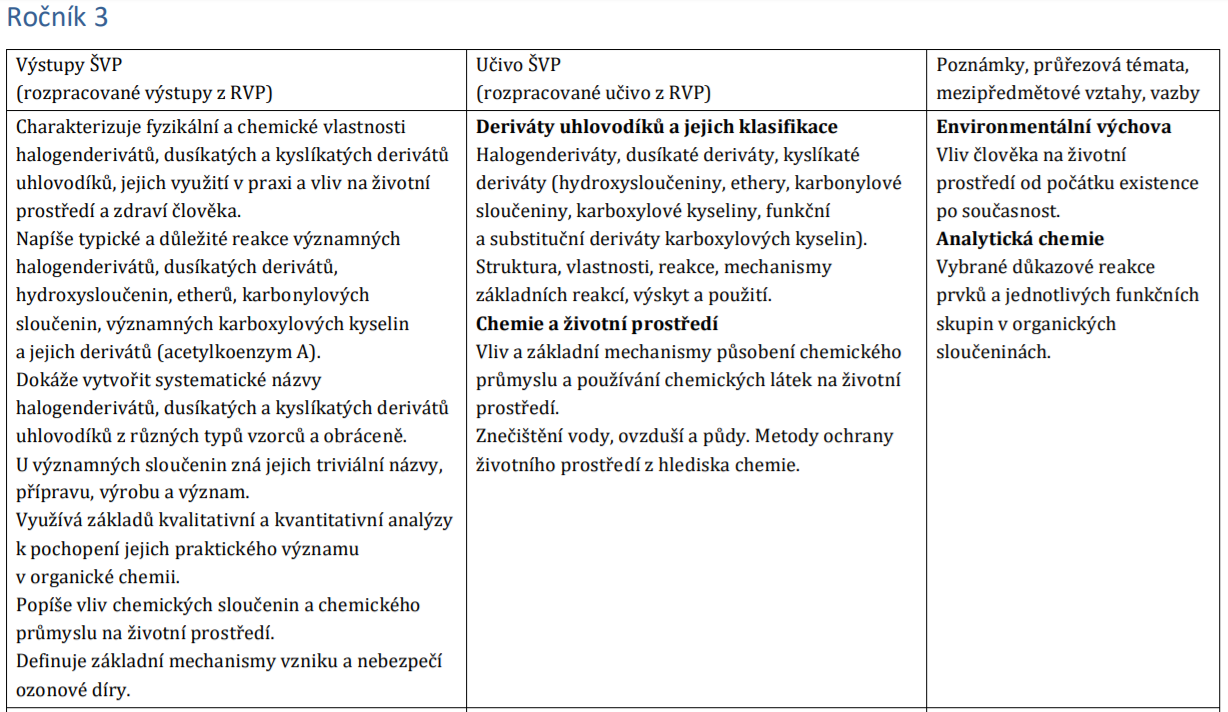 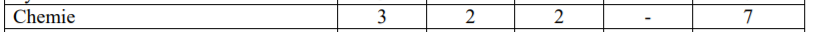 Gymnázium Opatov
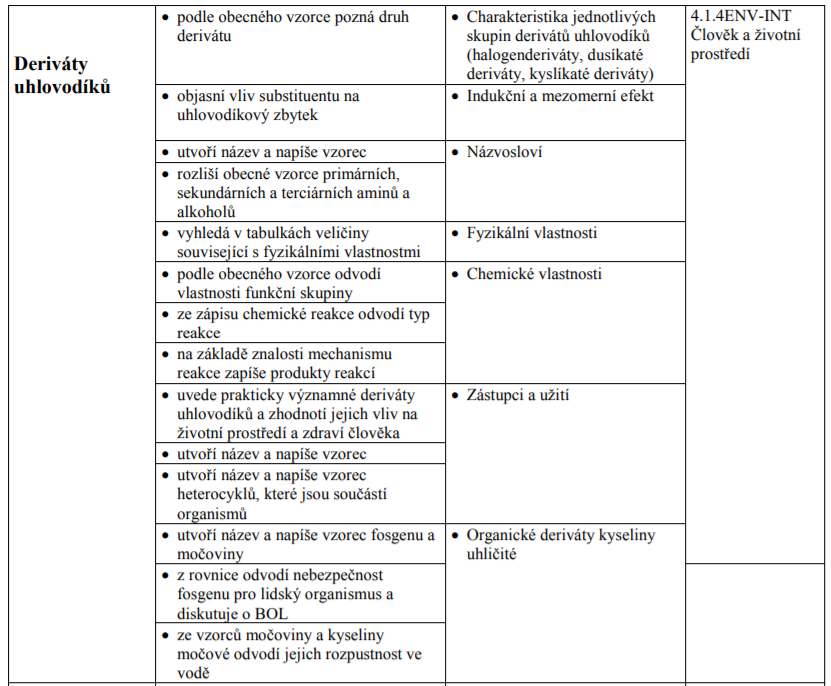 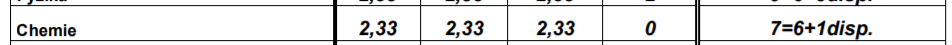 Gymnázium Trutnov
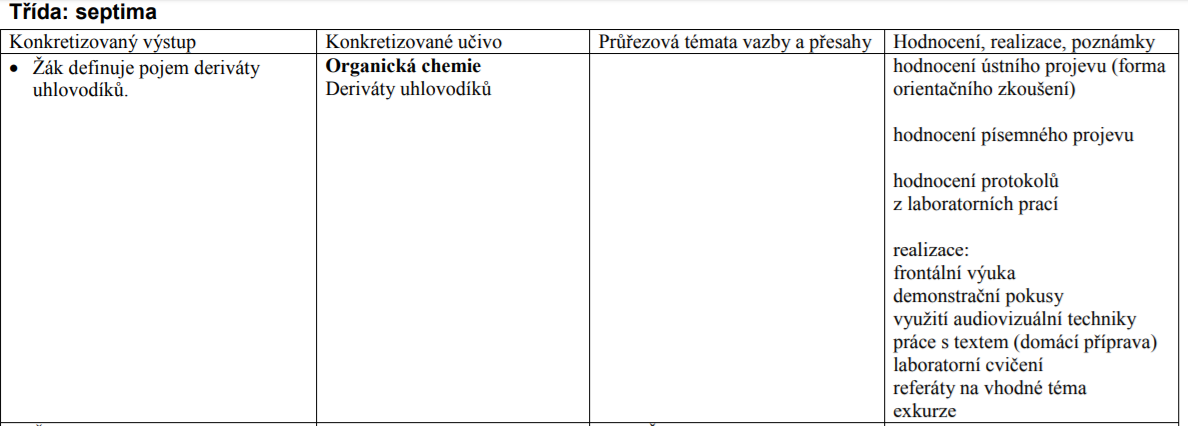 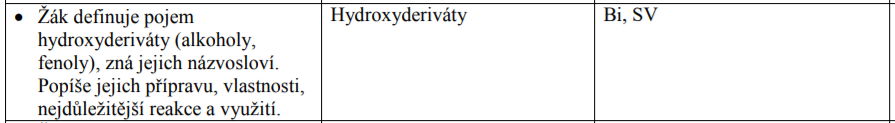 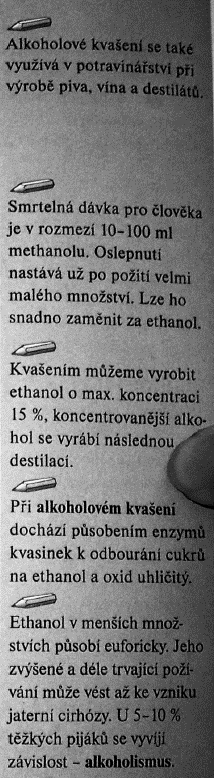 Učebnice
Mareček, Vacík, Odmaturuj 
 obecná charakteristika
 vlastnosti
 rovnice
 zástupci – methanol, ethanol, ethylenglykol, glycerol, fenol
    (cyklohexanol, kresoly)
Rozvržení
5 vyučovacích hodin (5 x 45 min)
 1-2 laboratorní práce (1-2 x 90 min)
VH - 1
obecný vzorec, odvození 
 rozdělení: alkoholy, fenoly
 základy názvosloví (jednosytné, vícesytné)
 pojmy primární, sekundární, terciární (učebnice)
 aktivita: procvičení názvosloví, papírky, rozdělení do rohů třídy,  
    následně do dvojic
    nebo: prezentace (3 obrázky, jeden tam nepatří)
2

hexan-1,6-diol
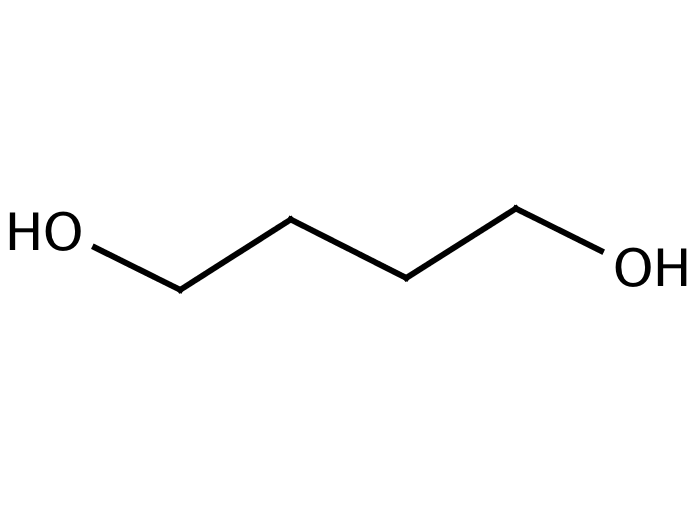 1
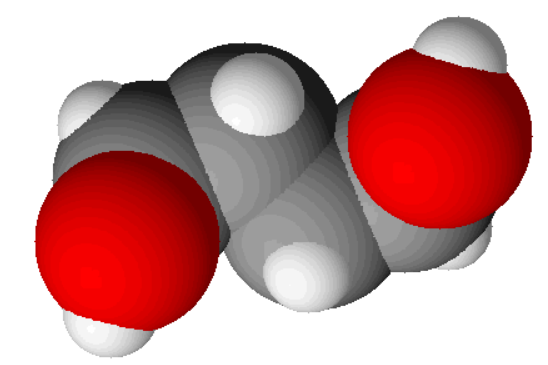 3

butan-1,4-diol
2

hexan-1,6-diol
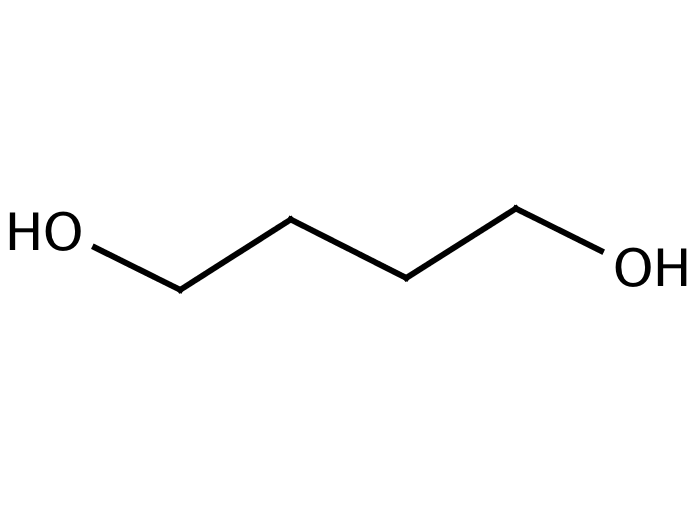 1
3

butan-1,4-diol
VH - 1
Charakteristika (skupenství)
 Vlastnosti (vodíkové můstky, polarita vazby OH, rozpustnost, kyselost?)
 Demonstrační pokus nehořlavý kapesník – rozdílná těkavost EtOH a vody

 Závěr – opakování 
    - v ppt chemický vzorec nějakého alkoholu
    - úkoly: napsat název, sytnost, postavení OH skupiny, odhad skupenství, 
                  odhad bodu varu (vysoký/nízký), odhad rozpustnosti (spíše ano/ne)
VH - 2
příprava – učebnice adice
 alkoholové kvašení
https://www.ceskatelevize.cz/porady/10121359557-port/michaelovy-experimenty/778-kvasinky-experti-na-preziti/
https://www.ceskatelevize.cz/porady/10121359557-port/michaelovy-experimenty/738-dar-bohu/
 destilace
https://www.ceskatelevize.cz/porady/10121359557-port/466-v-ohrozeni-zivota/video/ 
- kapesník
VH - 3
rozdělení žáků do 5 skupin
 charakteristiky zástupců (methanol, ethanol, ethylenglykol, glycerol, fenol)
 přiřazení zástupce
 pro vyšší G: některé info chybné -> oprava
 nejprve pouze rady ve skupině
 1. nápověda: vyjmenování možných zástupců
 2. nápověda: internet, učebnice
 vlastní zápis + pro ostatní
 video: výkladové, ethanol v těle
https://www.televizeseznam.cz/video/profiq/co-se-deje-v-organismu-po-poziti-alkoholu-280037
VH - 4
ppt s různými obrázky využití, ovoce, kvasinky, destilační aparatura…
    - žáci se snaží co nejvíc zapamatovat, poté brainstorming
 různá témata, žáci se rozdělí podle zájmu do skupin
 každá skupina zpracovává jedno dané téma
 v posledních 15 minutách prezentují své výstupy, doma ještě sepíšou
    elektronicky, aby mohlo být sdíleno mezi ostatní žáky
 témata:
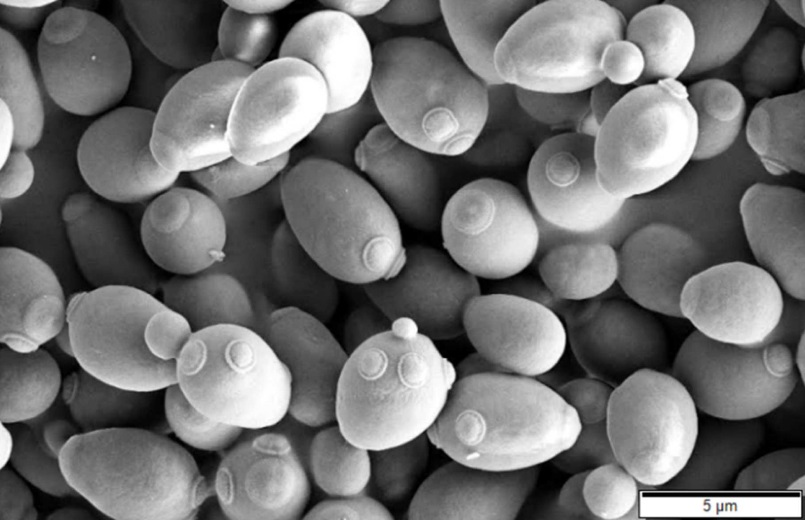 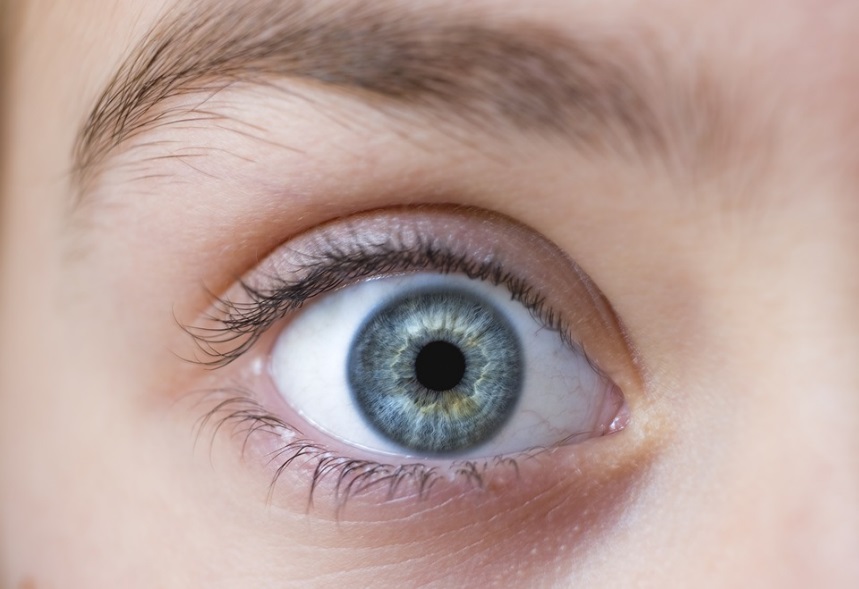 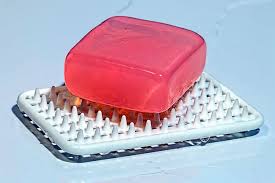 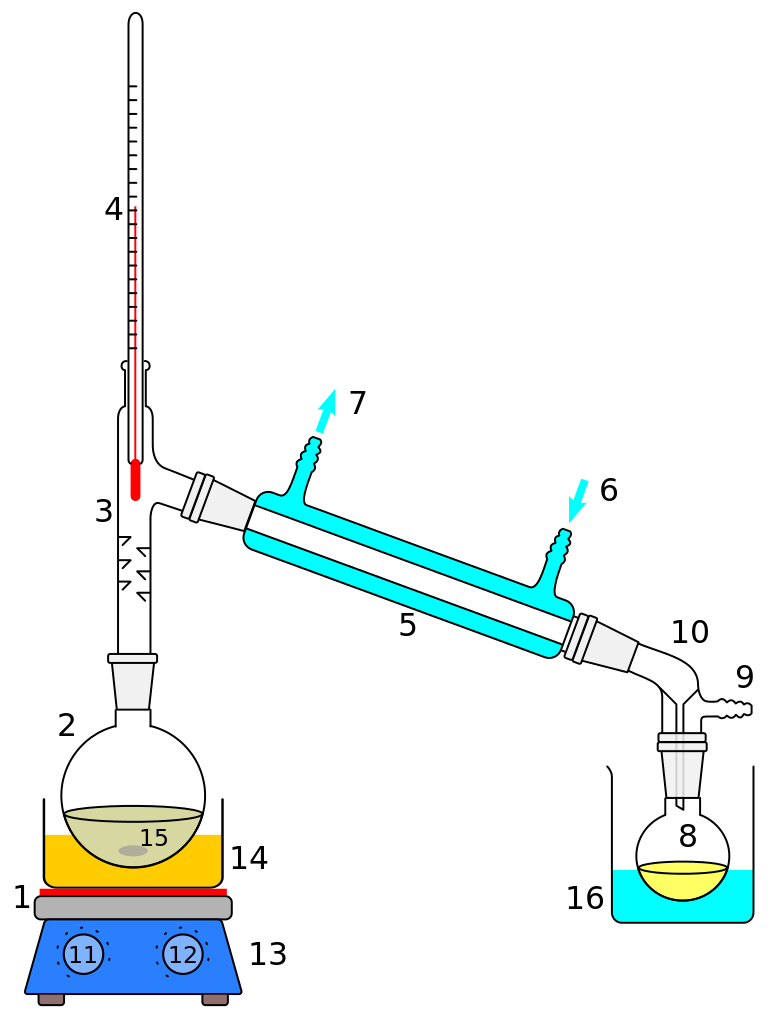 LÍH
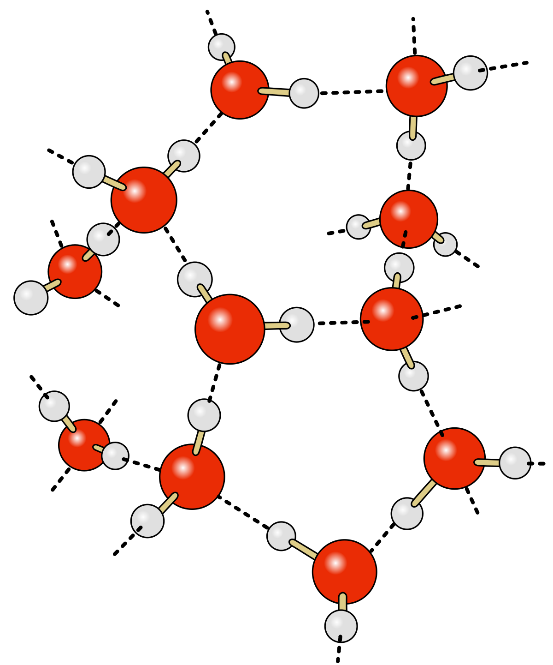 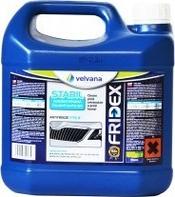 15 %
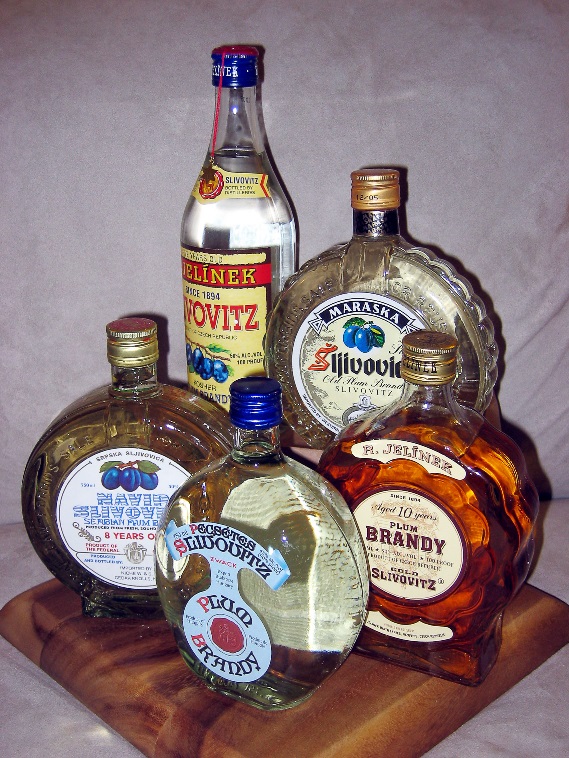 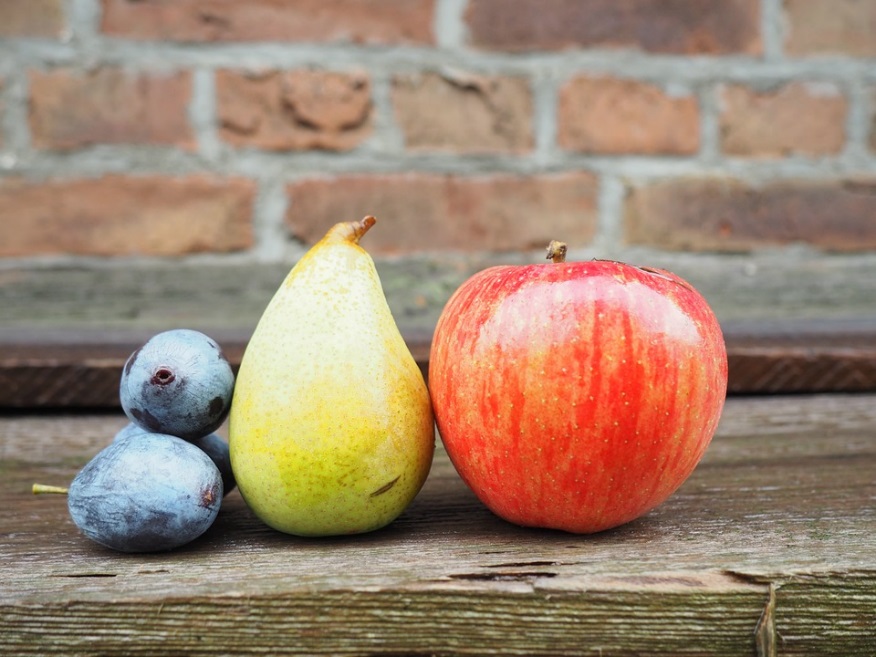 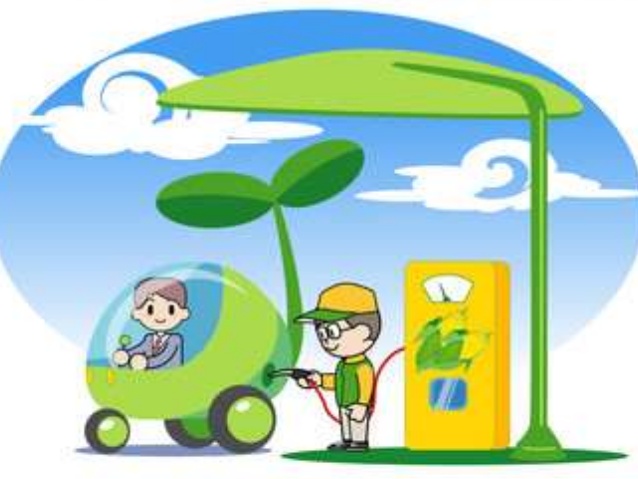 R-OH
VH - 4
Co dělá alkohol s lidským tělem a jeho odbourávání
https://www.alkoholium.cz/co-dela-alkohol-s-lidskym-telem-a-jake-jsou-vlastne-jeho-chemicke-vlastnosti/
 Historie piva a jeho výroba
https://www.alkoholium.cz/historie-piva-strucne-jasne-prehledne/
https://www.alkoholium.cz/slozity-postup-vareni-piva-plzenskeho-typu/
 Historie vína a jeho výroba
https://www.alkoholium.cz/historie-pestovani-a-konzumace-vina-koreny-bychom-nasli-v-gruzii/
https://www.vinovnici.cz/clanek/30-vyroba-vina-krok-za-krokem
 Ovocné pálenky a problém těch domácích
https://www.alkoholium.cz/ovocne-palenky-jak-se-vyrabi-ovoce-v-tekute-forme/
https://www.alkoholium.cz/prohibice-v-historii-i-dnes/
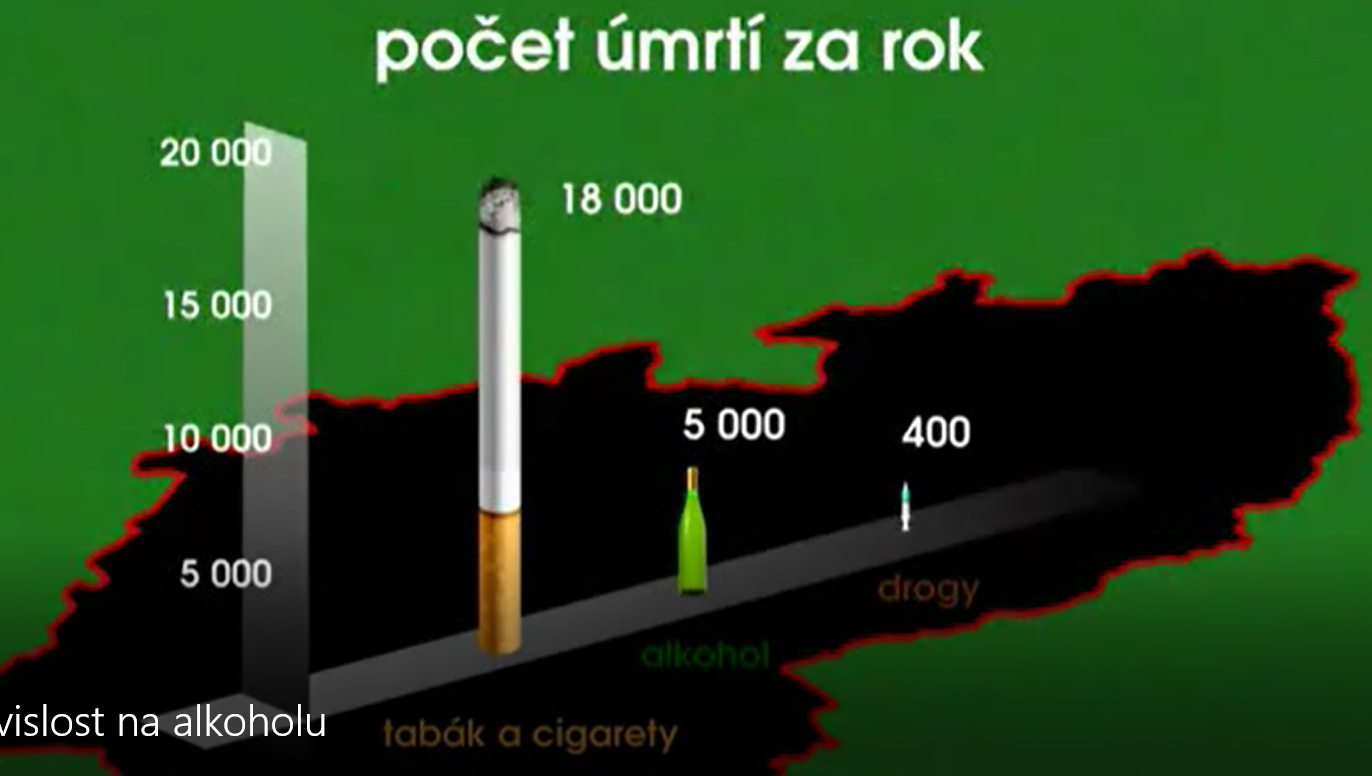 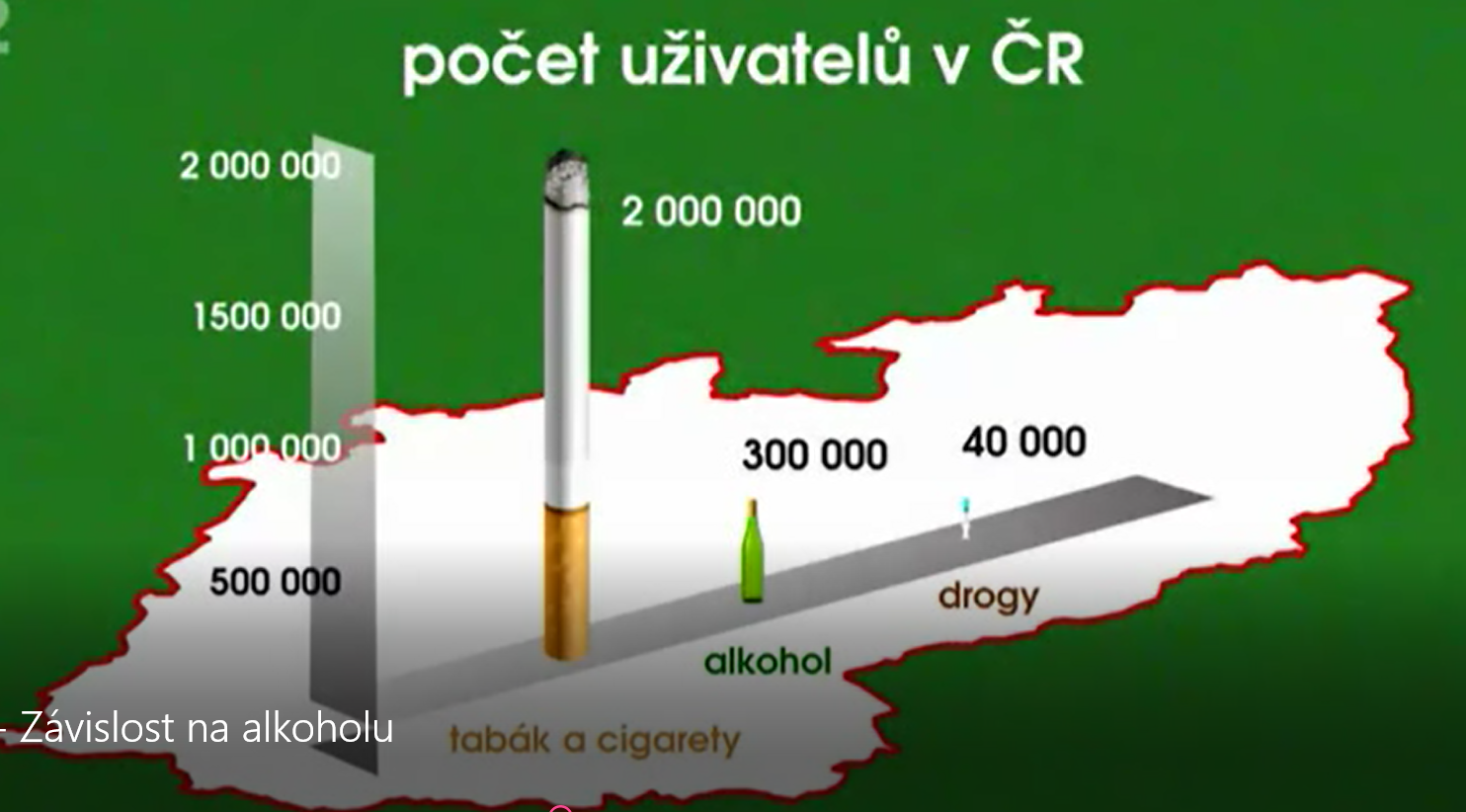 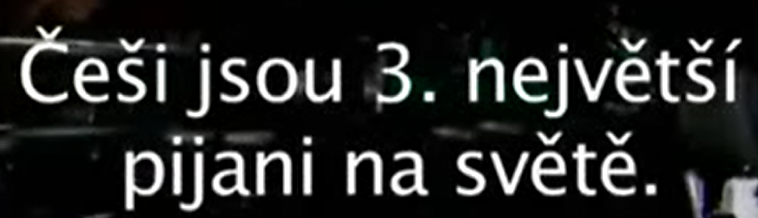 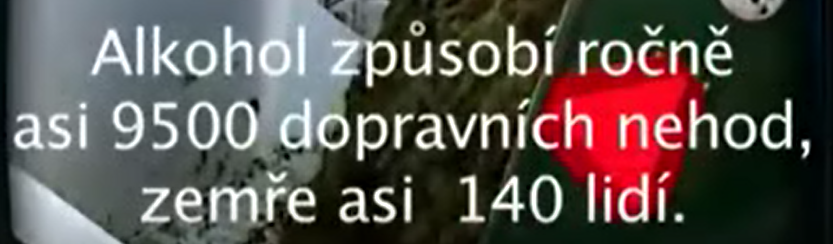 VH - 5
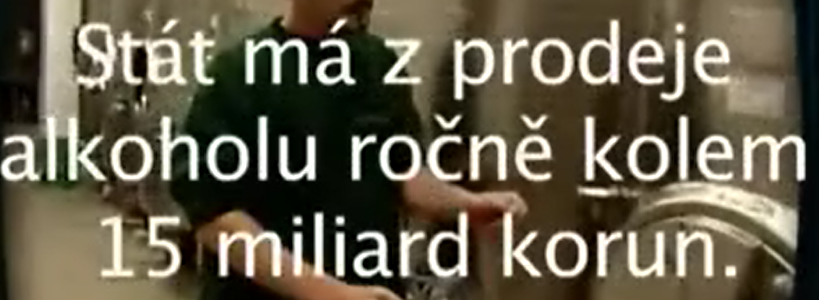 Film – ČT (Závislosti) – Závislost na alkoholu
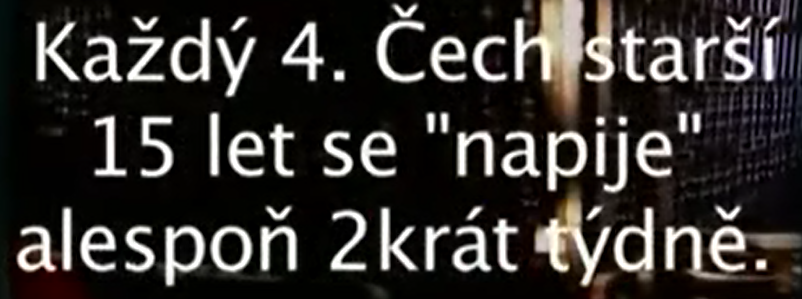 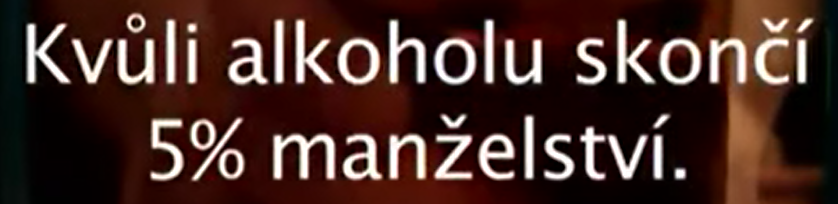 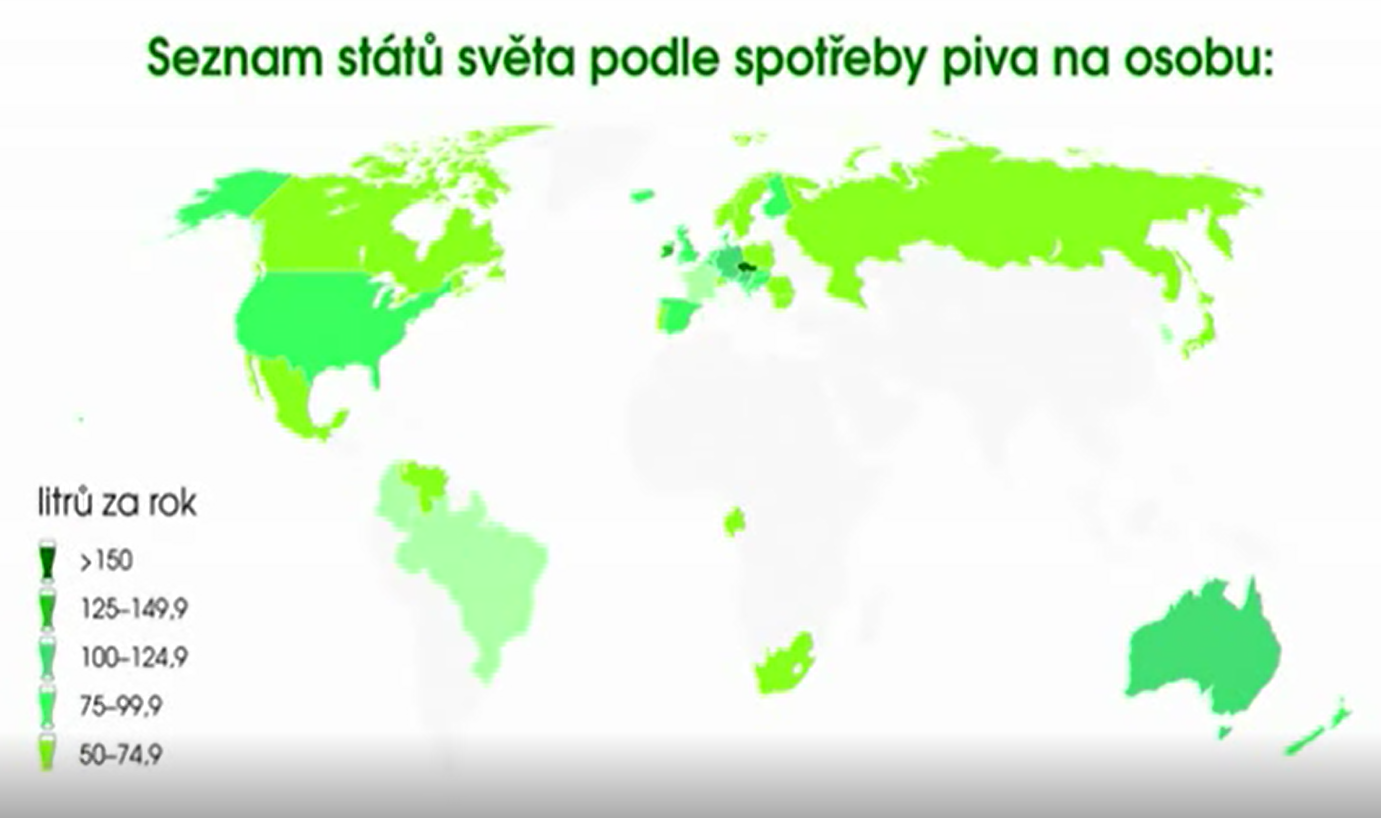 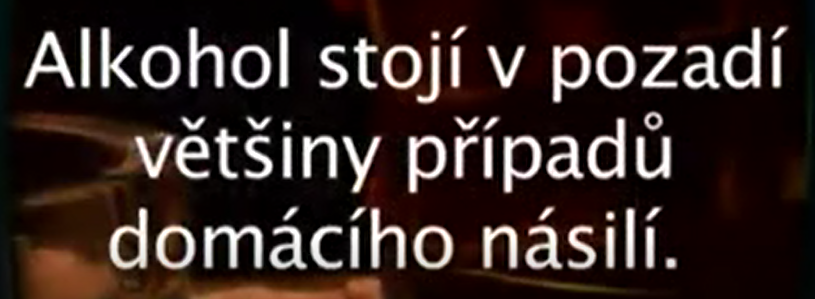 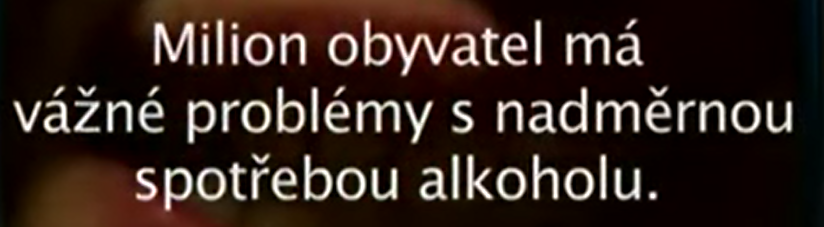 VH - 5
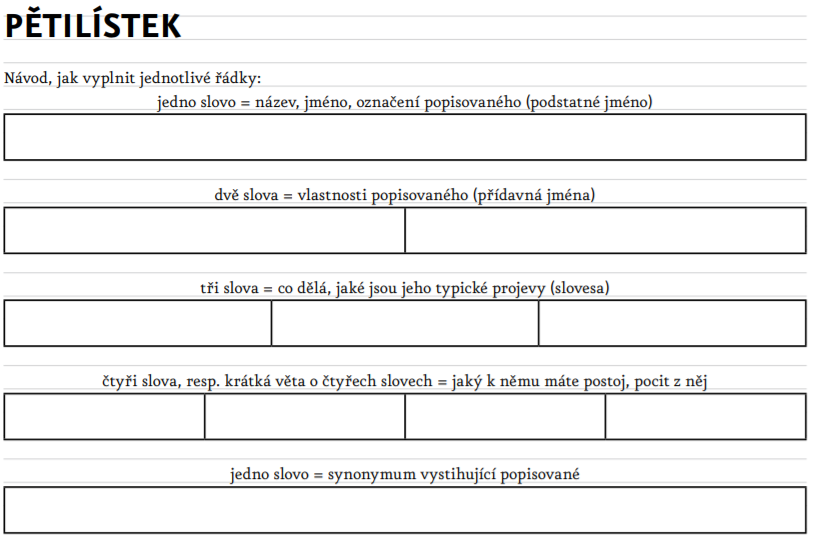 reflexe: 
          - emoce – 1 slovo
          - pětilístek






https://www.jsns.cz/lekce/15653-mozek-a-alkohol
Laboratorní cvičení
Oxidace alkoholů dichromanem, manganistanem
 Katalytická oxidace

 Esterifikace
 Zapálení kahanu bez zápalek